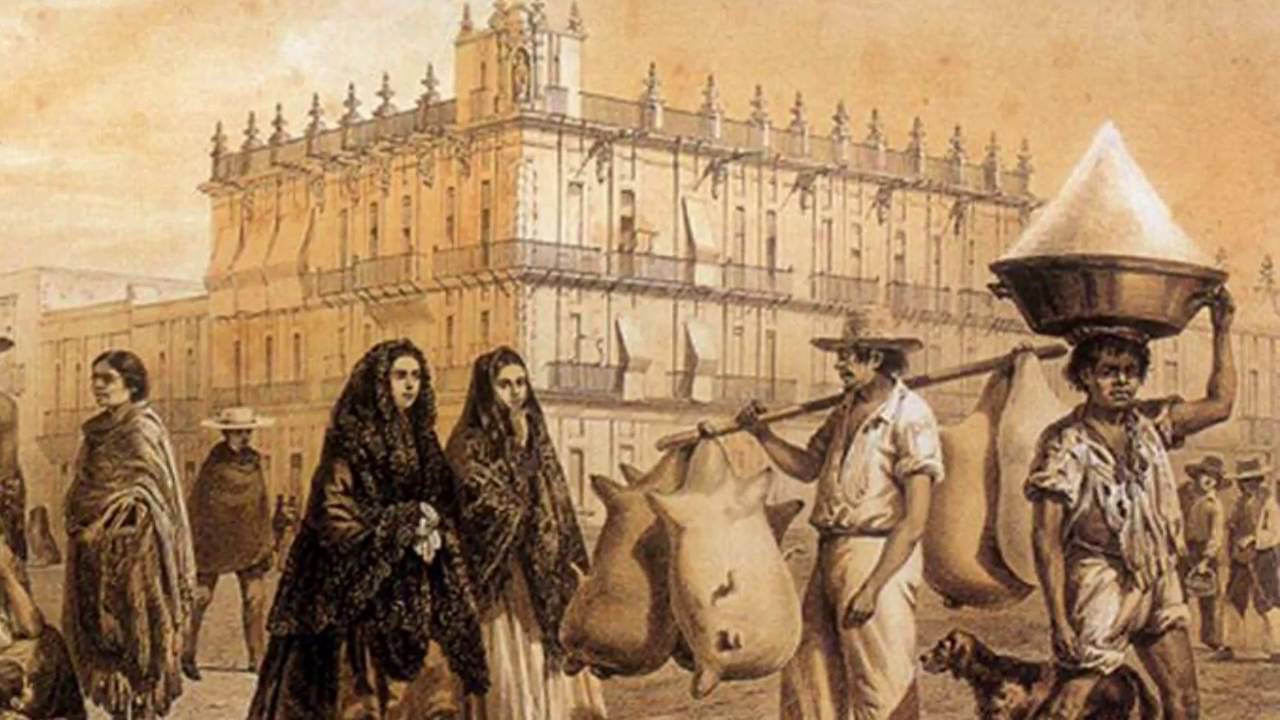 Estructura de la sociedad colonial americana
Historia – Octavo Básico
Profesor: Abraham López 
OA 11
Clase N° 13 y 14
Esta foto de Autor desconocido está bajo licencia CC BY-SA
Objetivo
Caracterizar los principales grupos sociales que se desarrollaron durante la colonia en América mediante análisis iconográfico.
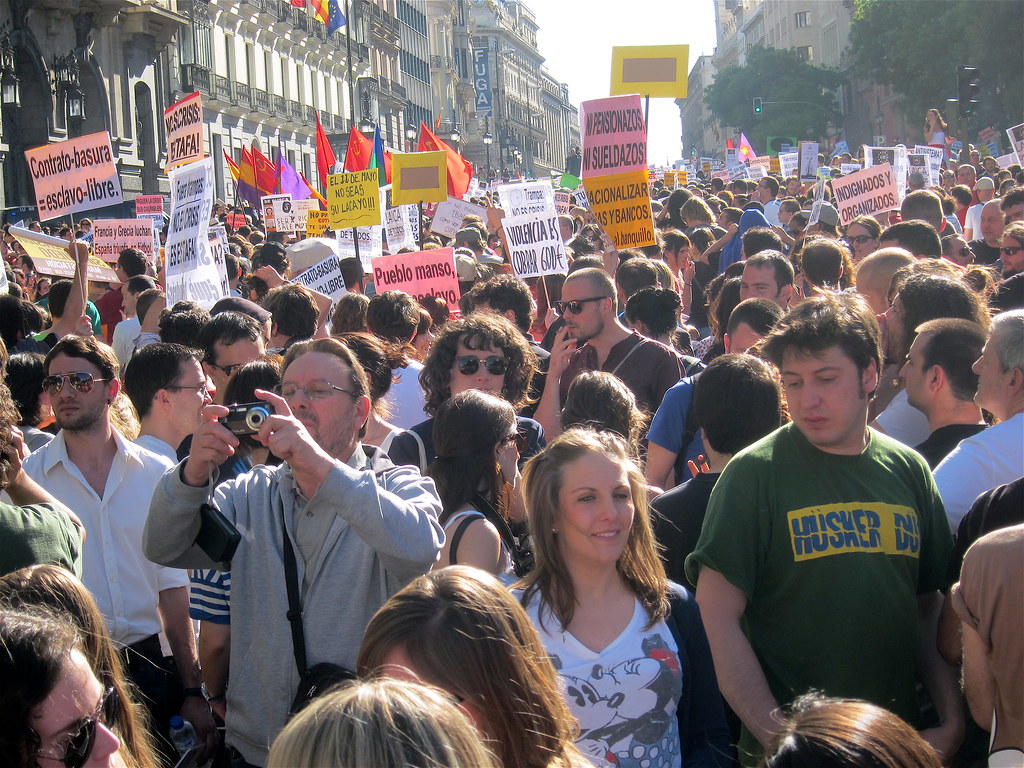 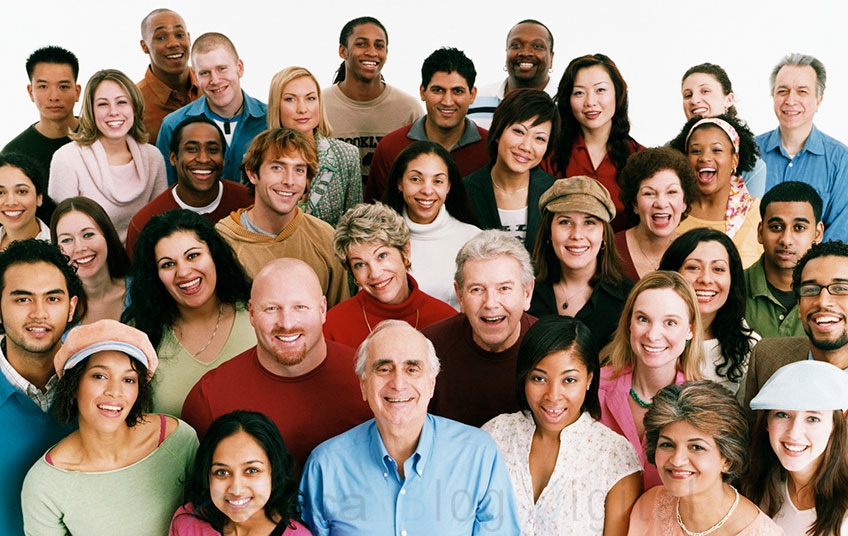 Inicio
En la actualidad ¿En que se sustentan las diferencias sociales? ¿qué grupos sociales conoces?



¿Qué grupos componían la sociedad colonial?¿Qué los diferenciaba?
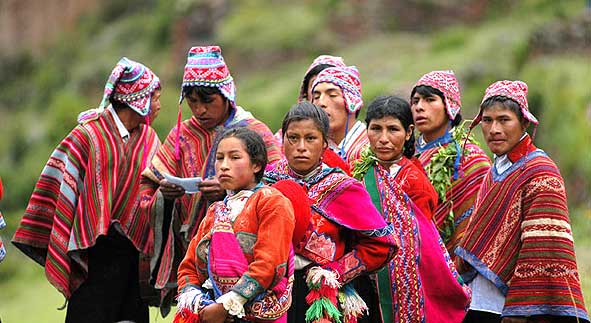 Esta foto de Autor desconocido está bajo licencia CC BY-ND
Esta foto de Autor desconocido está bajo licencia CC BY
Esta foto de Autor desconocido está bajo licencia CC BY-NC-ND
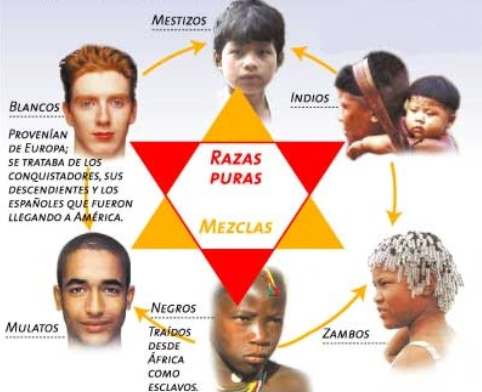 Recordemos
Mestizaje: unión biológica y cultural (étnica) entre europeos, indígenas y negros. En Chile la mezcla principal se dio entre españoles (blancos) y mapuches (indígenas). El elemento africano, si bien existió, fue menor.
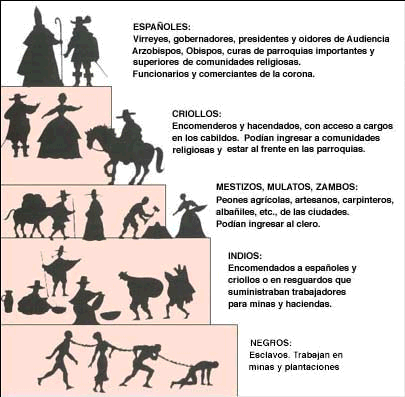 Grupos sociales durante la colonia
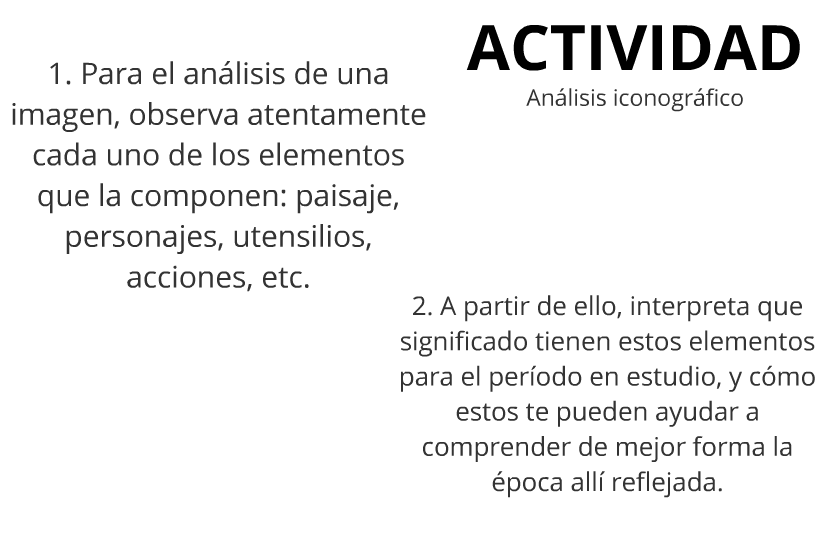 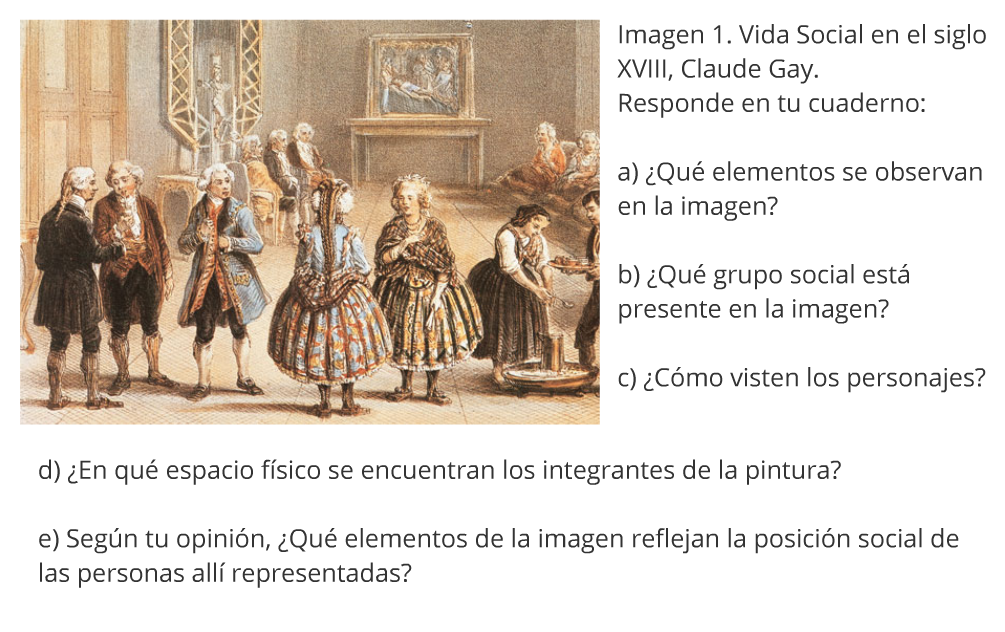 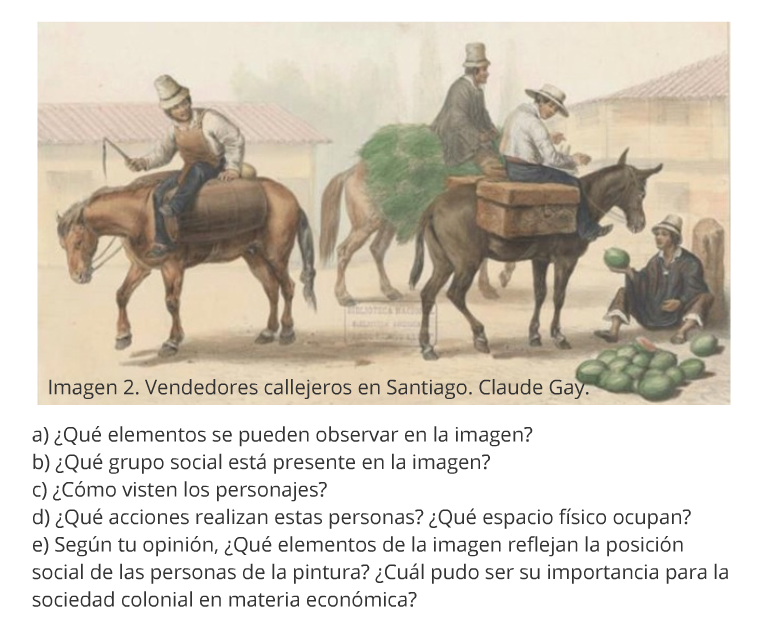 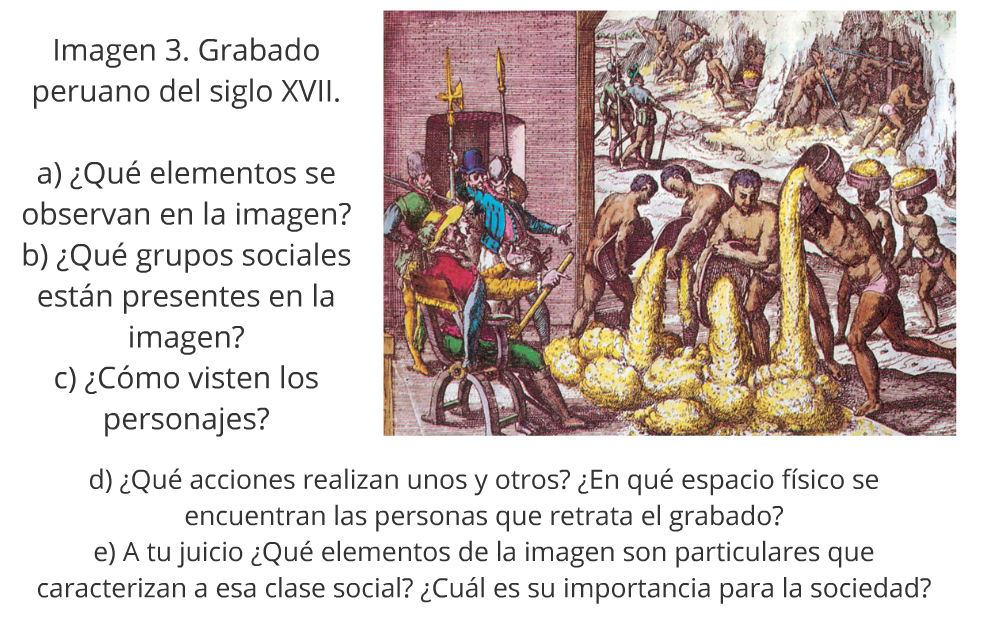 Actividad síntesis